Geografie
Environmentální hazardy

Geografická rizika
Postavení geografie v systému přírodních věd
J. Kolejka, 2008
Geografická rizika – prof. Demek
Přírodní 
Atmosférická
Liotosférická
Hydrosférická
Pedosférická
Antropogenní rizika
Obecná percepce geografických rizik je v ČR obecně na velmi nízké úrovni a je velmi žádoucí změnit přístup obyvatelstva k této problematice.  J. Demek (2015)

ZAČÍNÁ TO ŠKOLOU
Historická paměť
Troubky 1997
Povodeň 2010
Příčiny
Jednou z příčin jsou antropogenní zásahy člověka do krajiny;
Změny ve využití ploch – zabetonování, zpevnění ploch;
Rychlý odtok;
Špatný stav čištění odpadních vod;
Absence vsakování.
SOUČASNÝ STAV – BUDOVÁNÍ ODDĚLENÉ KANALIZACE.
Pojmy, souvislosti a geografie
Emise
Imise
Topoklima
Změna využití ploch
Vliv na zdraví obyvatel
Zpevňování povrchu
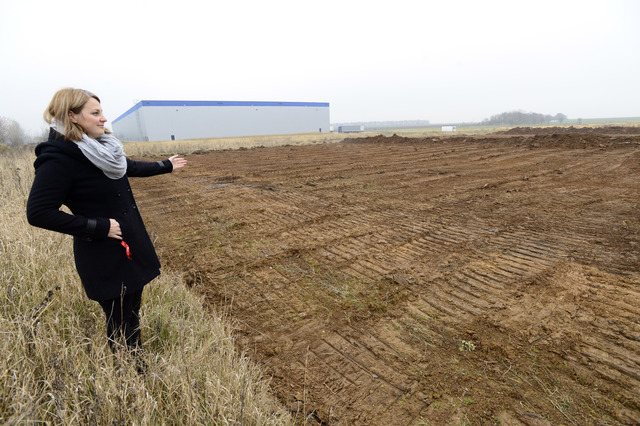 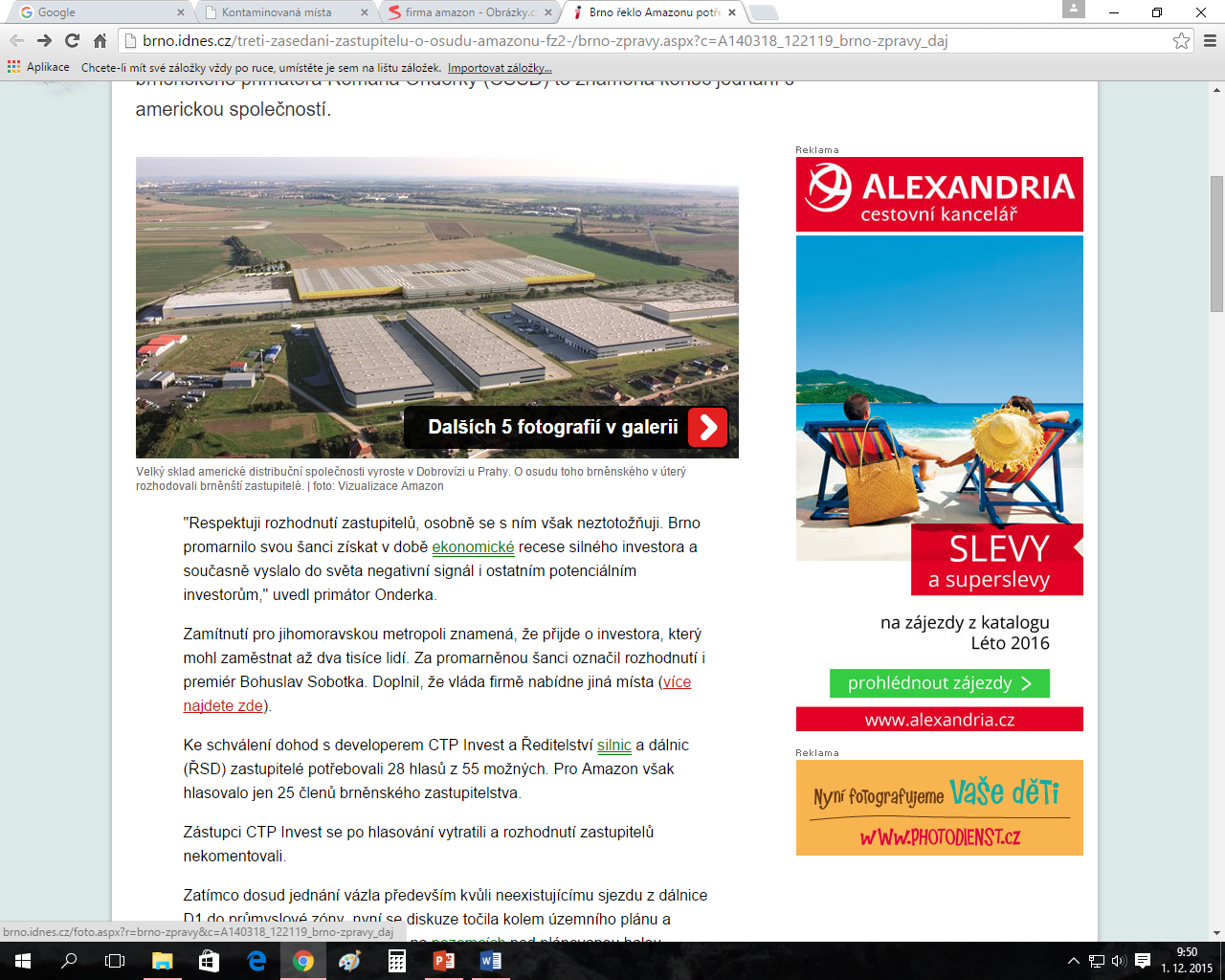 Kvalifikovaná pracovní síla???
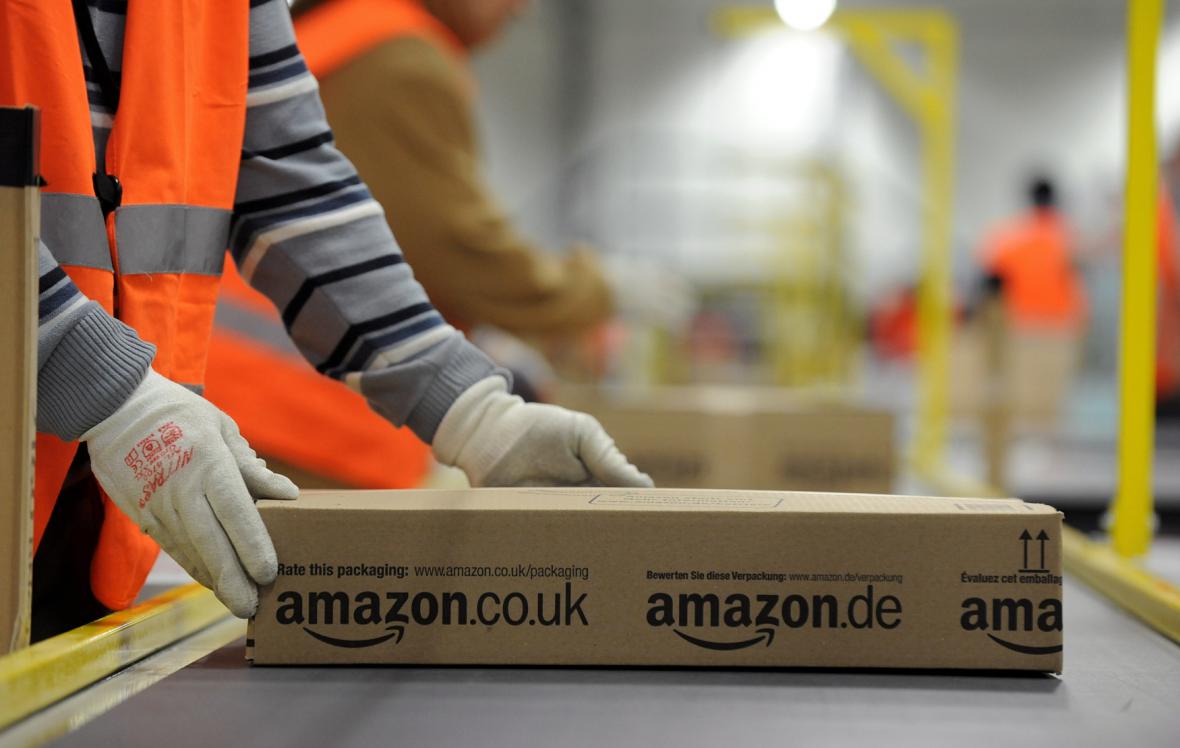 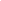 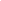 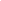 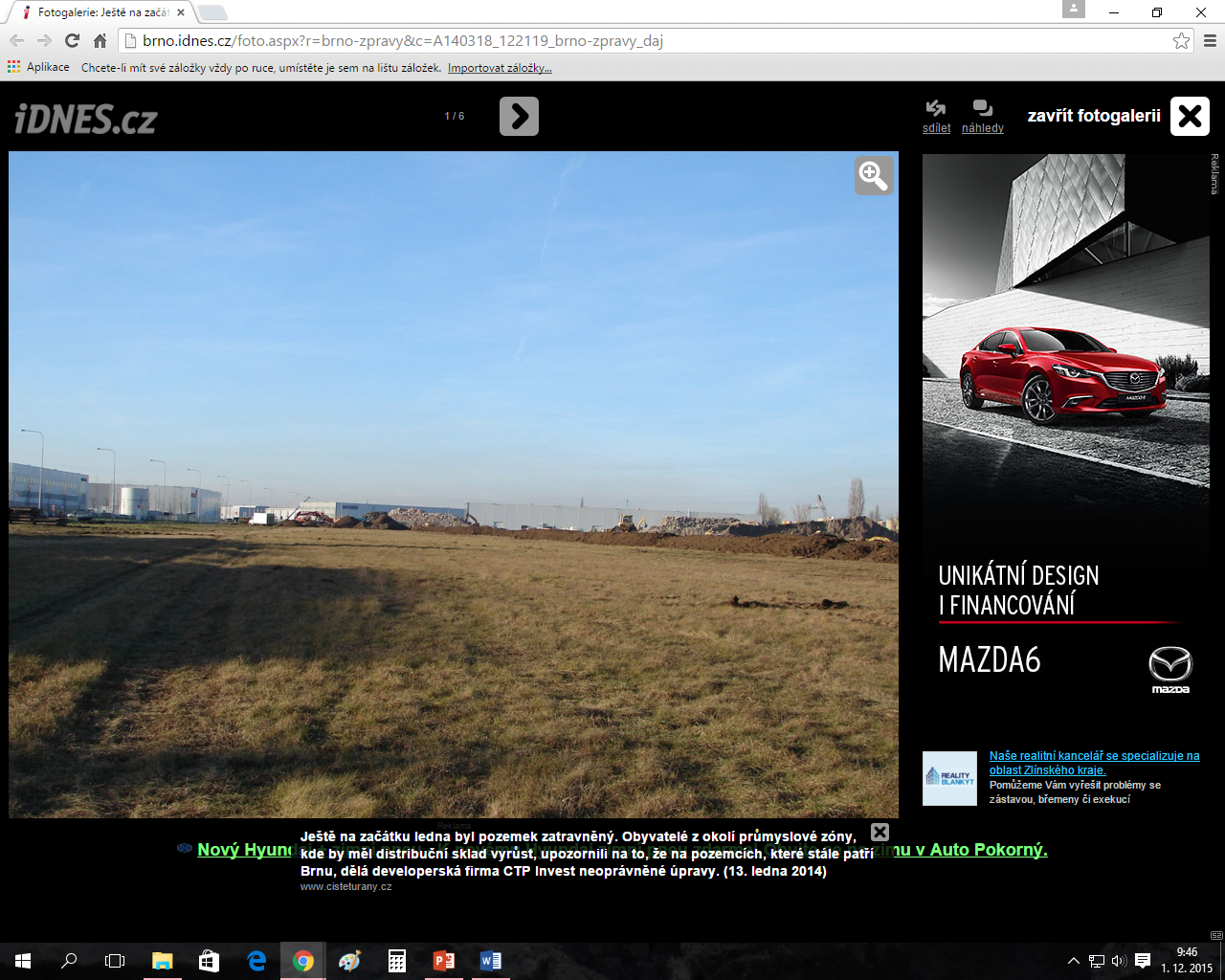 Brno
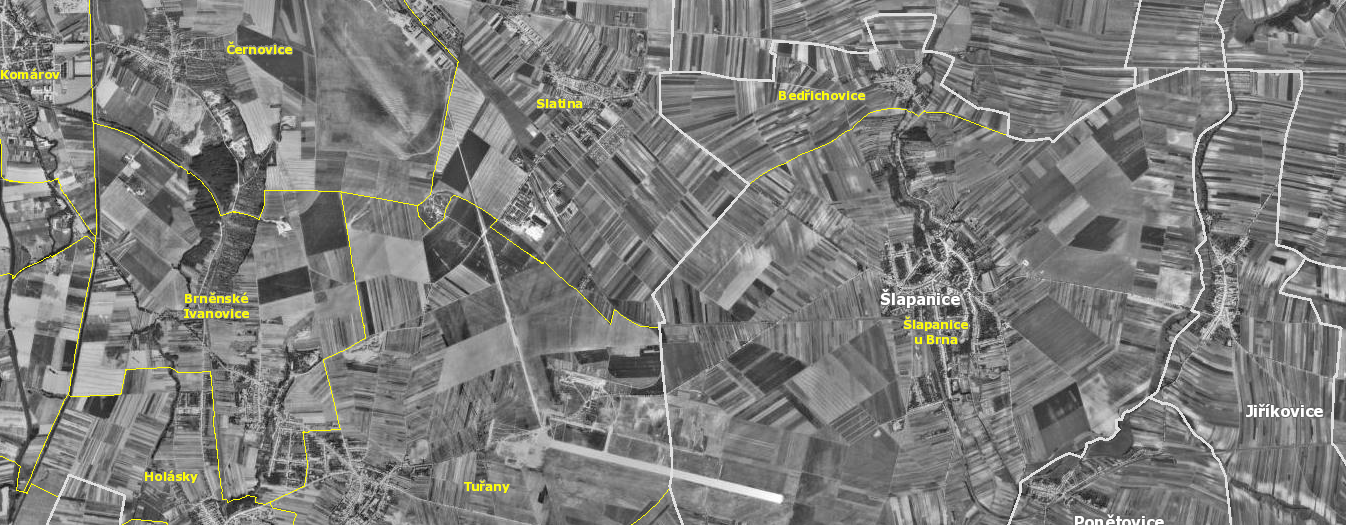 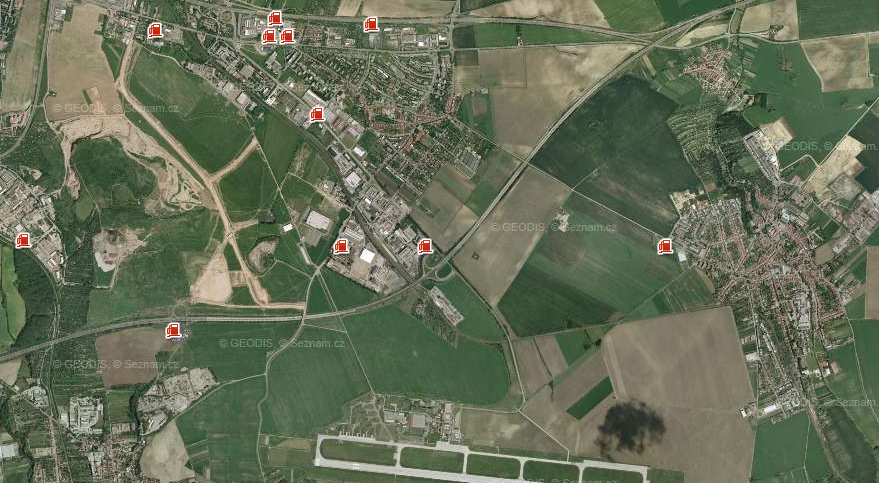 1953
2006
Mapy z let 1953, 2003, 2006 a 2013 ukazují postupný zábor orné půdy na úkor výstavby průmyslových areálů.
2003
2013
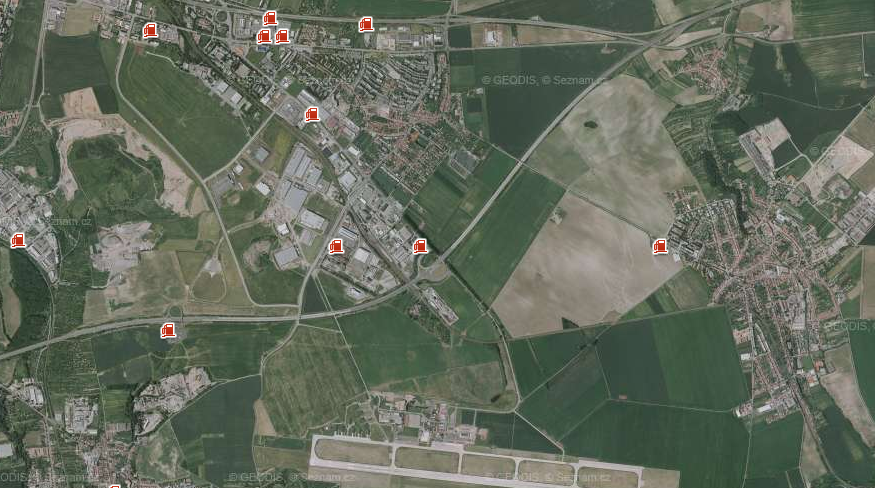 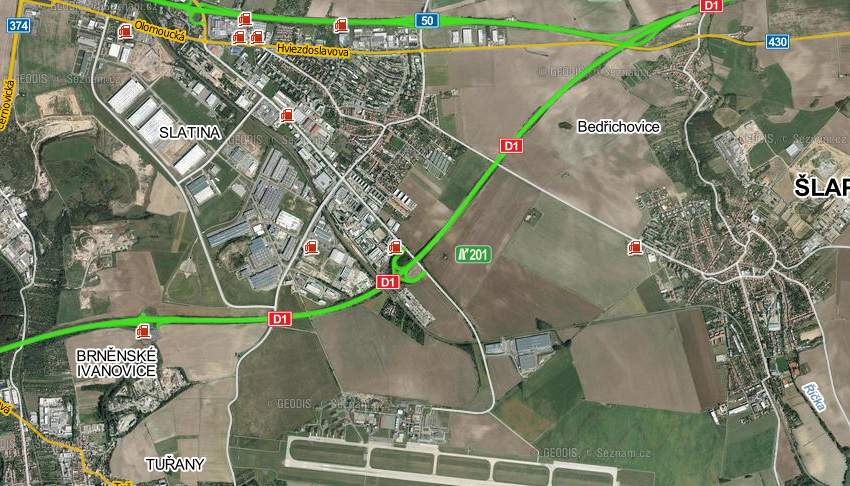 Černovická terasa
Areál
 Slatina
Zastavěná část
Plánovaná část
CTP Brno South
Slovníček pojmů
Emise a imise jsou pojmy, o kterých slovník cizích slov uvádí, že vyjadřují koncentraci smogu či jiných škodlivých látek ve vzduchu. Emise se měří přímo u zdroje znečištění (např. komín), kdežto imise v jeho okolí.  
Slovo emise pochází z latinského slova   e-mitto, znamenající vysílám, vydávám nebo vypouštím. V dnešní době se nepoužívá pouze v souvislostech s kvalitou ovzduší a nese s sebou mnoho významů z různých oborů. V oboru hygieny a ekologie slovo emise vyjadřuje uvolňování  polutantů* do ovzduší. Pro bližší upřesnění jsou rozlišovány termíny primární a sekundární emise.
Slovníček pojmů
Imise se neměří u zdroje znečištění, ale u jeho příjemce – například tedy na nějakém běžném místě, kde se pohybují lidé a dýchají vzduch. Imise se ukládají v půdě, rostlinách a organismech. Český hydrometeorologický ústav provádí měření imisí (tedy měření znečištění, resp. kvality ovzduší) pomocí 97 stanic, řadu dalších stanic provozují jiné organizace. Nejčastěji měřenými látkami jsou oxid siřičitý, oxidy dusíku a pevné částice PM10.
Slovníček pojmů
Jako topoklima (místní klima) tak můžeme označit takové klima, které je ovlivněno charakterem georeliéfu, vlastnostmi aktivního povrchu (část krajinné sféry, na které dochází jak k odrazu slunečního záření, tak na ní probíhá přeměna radiační energie krátkovlnného slunečního záření na energii tepelnou, která je turbulentní výměnou nebo molekulárním vedením transportována zpět do atmosféry nebo do geologického podloží) a přítomných antropogenních vlivů.
Slovníček pojmů
Specifickým typem místního klimatu je také klima měst. To se vytváří spolupůsobením aktivního povrchu s velkou přítomností antropogenních zdrojů energie, průmyslové a jiné činnosti. S ohledem na typ sídelní struktury může být plocha městského aktivního povrchu až několikanásobně vyšší než je ve volné krajině, protože je zvětšena zejména střechami a stěnami staveb, komunikacemi apod.  Městské klima tak oproti okolí vykazuje teploty vzduchu vyšší o 2 – 5°C (někdy i více), vyšší přítomnost znečišťujících látek napomáhajících ke tvorbě smogu, vyšší teplotní amplitudy, nižší poměrnou vlhkost vzduchu, sníženou dohlednost, vyšší hodnotu oblačnosti i srážkových úhrnů aj.
GEOGRAFIE a ŽIVOTNÍ PROSTŘEDÍ(Vybráno z geografických standardů - NGS)
Geograficky vzdělaný člověk si osvojí: 

Jak lidská činnost ovlivňuje přírodní prostředí

(návrhy pro 2. stupeň ZŠ)
Téma 1: Změny přírodního prostředí
Příklady toho, co by se žáci měli naučit:
Popsat a vysvětlit, jak výstavba přehrady na řece v jednom regionu ovlivňuje místa v jiných regionech – proti proudu a po proudu (např. dostupnost vody pro lidskou spotřebu a zemědělství, ochrana před povodněmi, výroba elektřiny, vodní a pobřežní ekosystémy).
Popsat, jak změny uskutečněné lidmi ve využití ploch mohou mít negativní dopad na jiná území (např. odlesňování a povodně, zanášení řek, půdní eroze).
Vysvětlit, jak průmyslové aktivity (např. produkce továren, výroba elektrické energie spalováním rostlin) ovlivňují jiné aspekty (např. kyselé deště, teplotní inverze, smog).
Rozpracování a zařazení do výuky zeměpisu
Popsat a vysvětlit, jak výstavba přehrady na řece v jednom regionu ovlivňuje místa v jiných regionech – proti proudu a po proudu (např. dostupnost vody pro lidskou spotřebu a zemědělství, ochrana před povodněmi, výroba elektřiny, vodní a pobřežní ekosystémy).
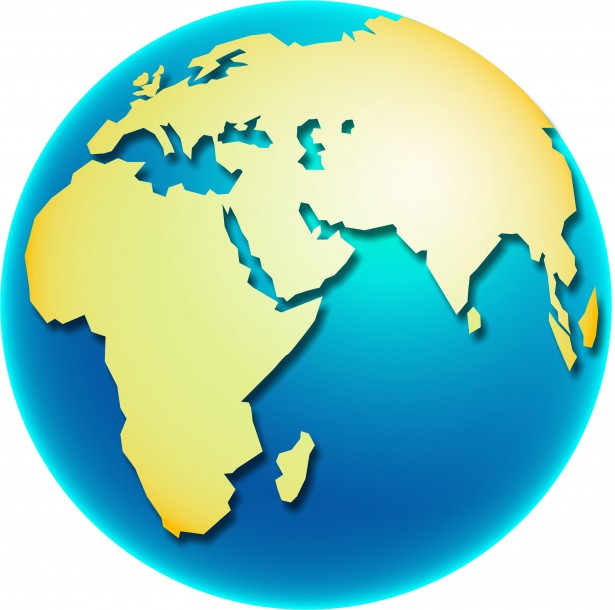 Příklad – přehrada na řece Svratce, Brno
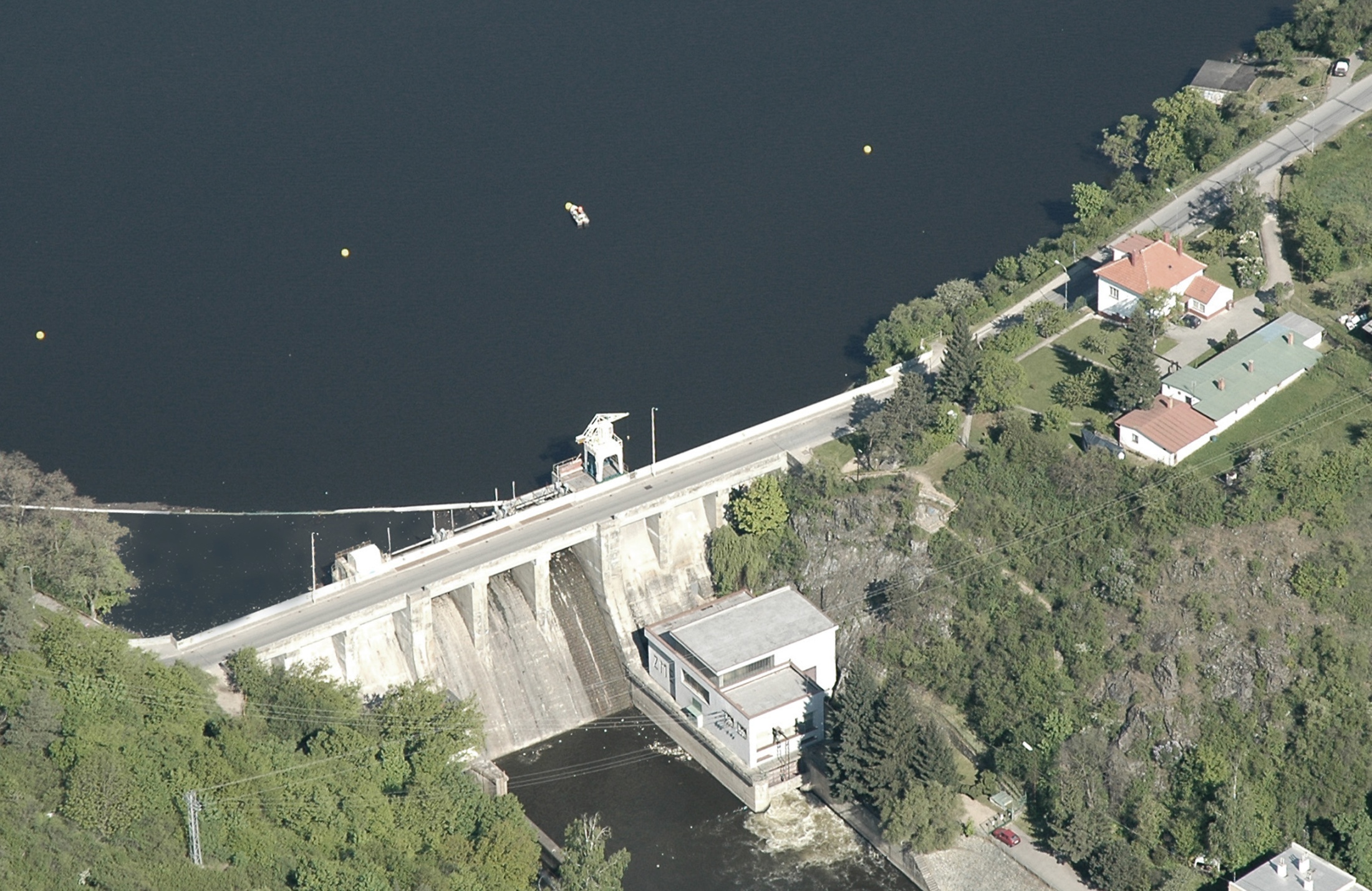 Úkol: jak výstavba přehrady ovlivňuje životní prostředí před i za hrází? Kdy a proč je na přehradě nejvíc odpadků?
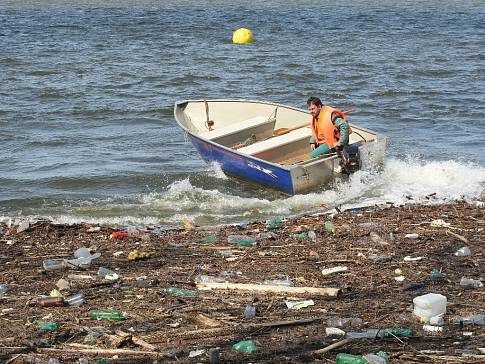 http://1url.cz/e66v
http://1url.cz/N66S
Rozpracování a zařazení do výuky zeměpisu
Popsat, jak změny uskutečněné lidmi ve využití ploch mohou mít negativní dopad na jiná území (např. odlesňování a povodně, zanášení řek, půdní eroze).
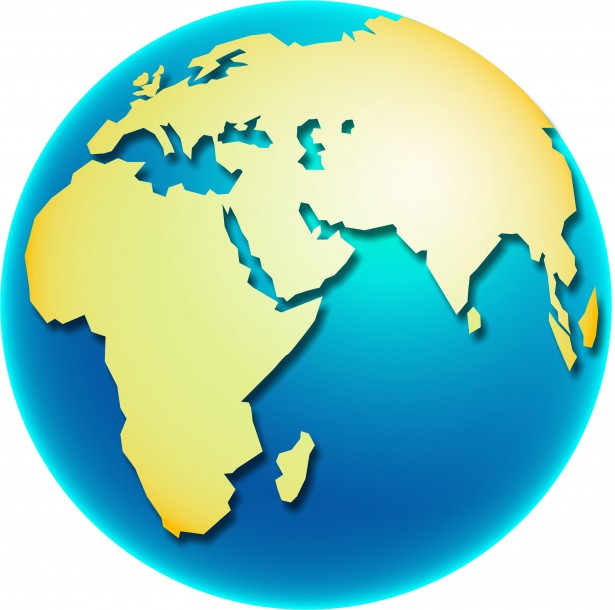 Příklad - odlesňování
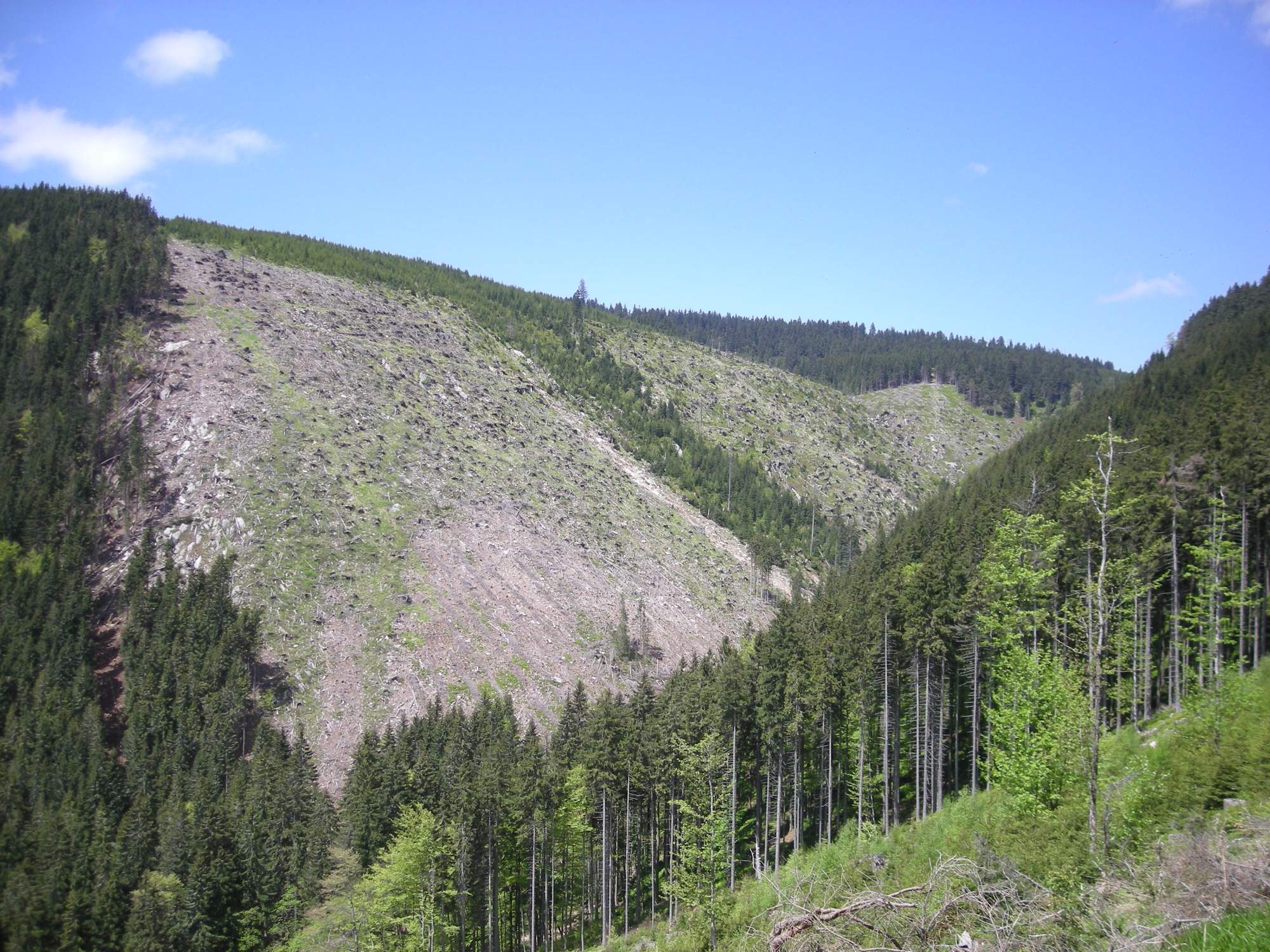 Úkol: k jakým závažným změnám dochází po odlesnění značné části území, jako vidíme třeba na fotografii? (Kralický Sněžník, 5.2013)
http://1url.cz/h66n
Příklad – půdní eroze
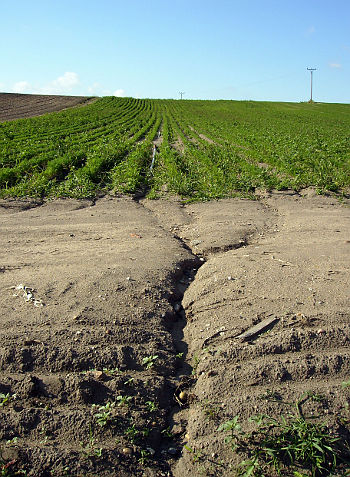 V ČR je až 40% zemědělsky obdělávaných půd dotčeno erozí. 

Úkol: co je hlavním faktorem půdní eroze? Jaké nevhodné zacházení s půdou může podpořit rozšiřování eroze? (Pomoz si fotografií, která vznikla u Přerova nad Labem, 2009.)
http://1url.cz/7666
Příklad – zanášení řek
Úkol: jaké procesy způsobují zanášení řek? Čím jsou řeky zanášeny? Jaký to může mít dopad na biotop řeky?(Pomoz si fotografií tůní řeky Svratky, z kterých se snadno stávají bažiny. Proč myslíš, že je tomu tak?)
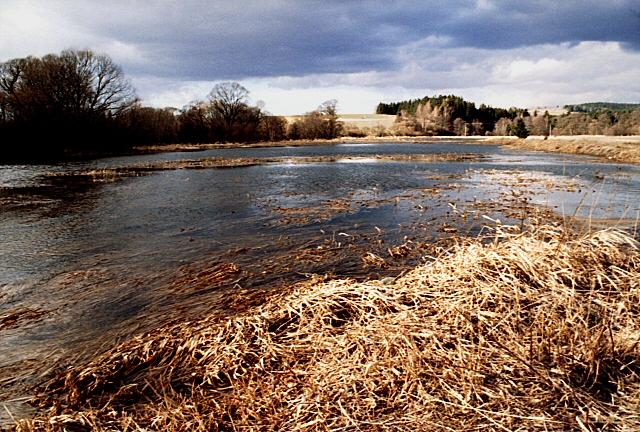 http://1url.cz/4668
Rozpracování a zařazení do výuky zeměpisu
Vysvětlit, jak průmyslové aktivity (např. produkce továren, výroba elektrické energie spalováním rostlin) ovlivňují jiné aspekty (např. kyselé deště, teplotní inverze, smog).
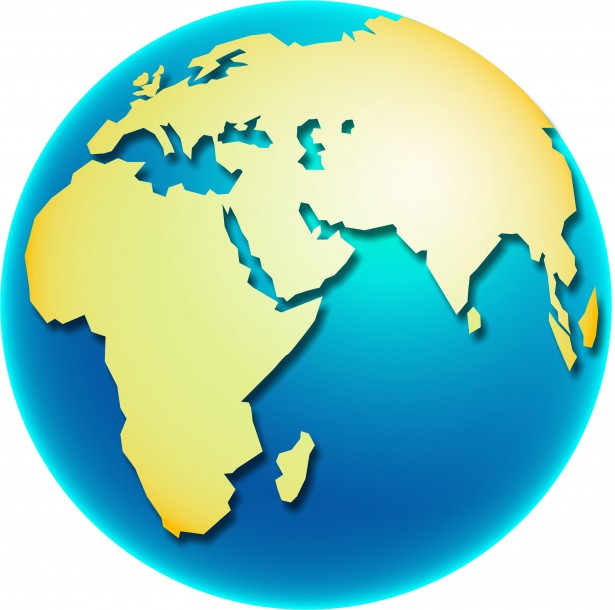 Příklad – kyselé deště
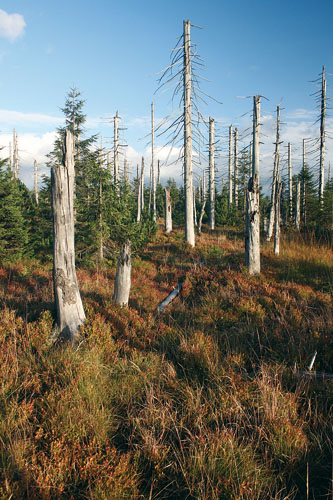 Úkol:popřemýšlej, jak vzájemně souvisejí všechny 3 fotografie.
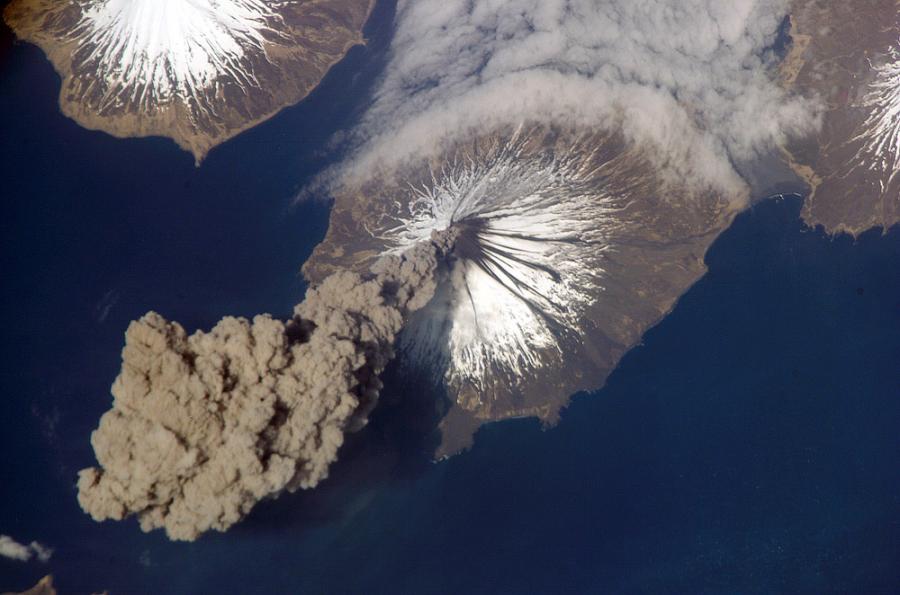 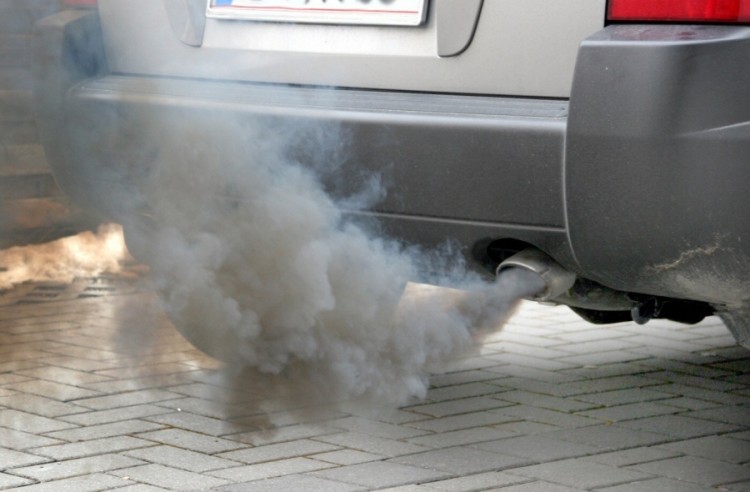 http://1url.cz/966x
http://1url.cz/266A
http://1url.cz/Y68L
Příklad – smog ve městech
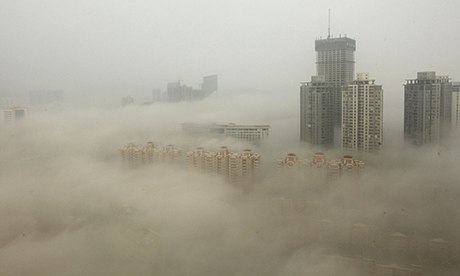 Čína je jedním z největších znečišťovatelů ovzduší na Zemi. Na fotografii je čínské město Lianyungang ponořené do smogu. 



Úkol: Odkud smog pochází a kdy během dne je ho nejvíc? Proč?
http://1url.cz/t68r
Téma 2: Využívání technologií
Příklady toho, co by se žáci měli naučit:
Popsat a vysvětlit, jak těžební technologie využívané v povrchových lomech mění přírodní prostředí ve Spojených státech (např. odstranění vrcholu hory v Západní Virginii, antracitové kaly v regionu severovýchodní Pensylvánie, hluboký kráter v povrchovém lomu Powder River Basin).
Popsat, jak změny technologií mohou ovlivnit způsoby a význam dopravy a také dopady na přírodní prostředí (např. výfukové emise, výstavba silnic, letiště – exhaláty a hluk letadel).
Popsat a vysvětlit, jak „zelené technologie“ mohou zvýšit úroveň udržitelnosti a redukovat míru dopadu lidské činnosti na přírodní prostředí (např. redukce využívání energie, využívání nových, trvalejších stavebních materiálů).
[Speaker Notes: Najít vhodné příklady pro těžbu v ČR.]
Rozpracování a zařazení do výuky zeměpisu
Popsat a vysvětlit, jak těžební technologie využívané v povrchových lomech mění přírodní prostředí ve Spojených státech (např. odstranění vrcholu hory v Západní Virginii, antracitové kaly v regionu severovýchodní Pensylvánie, hluboký kráter v povrchovém lomu Powder River Basin).
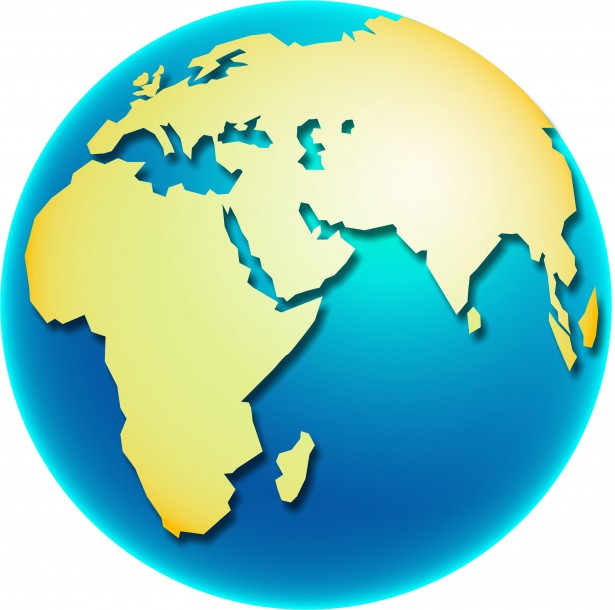 [Speaker Notes: Najít vhodné příklady pro těžbu v ČR.]
Rozpracování a zařazení do výuky zeměpisu
Popsat, jak změny technologií mohou ovlivnit způsoby a význam dopravy a také dopady na přírodní prostředí (např. výfukové emise, výstavba silnic, letiště – exhaláty a hluk letadel).
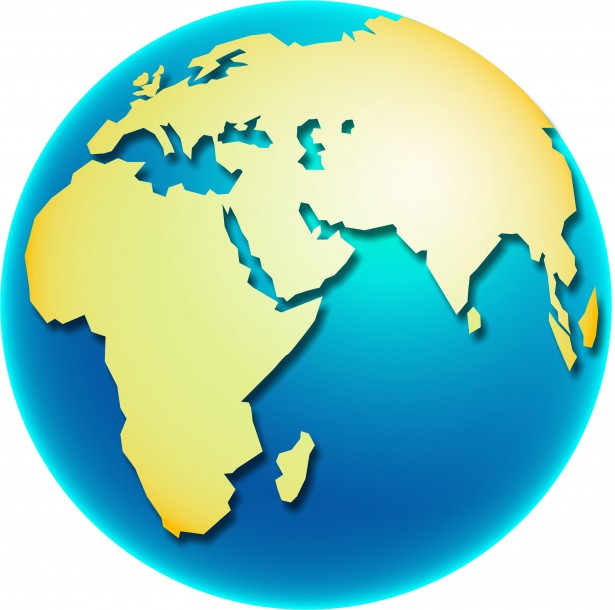 Příklad – exhaláty letadel
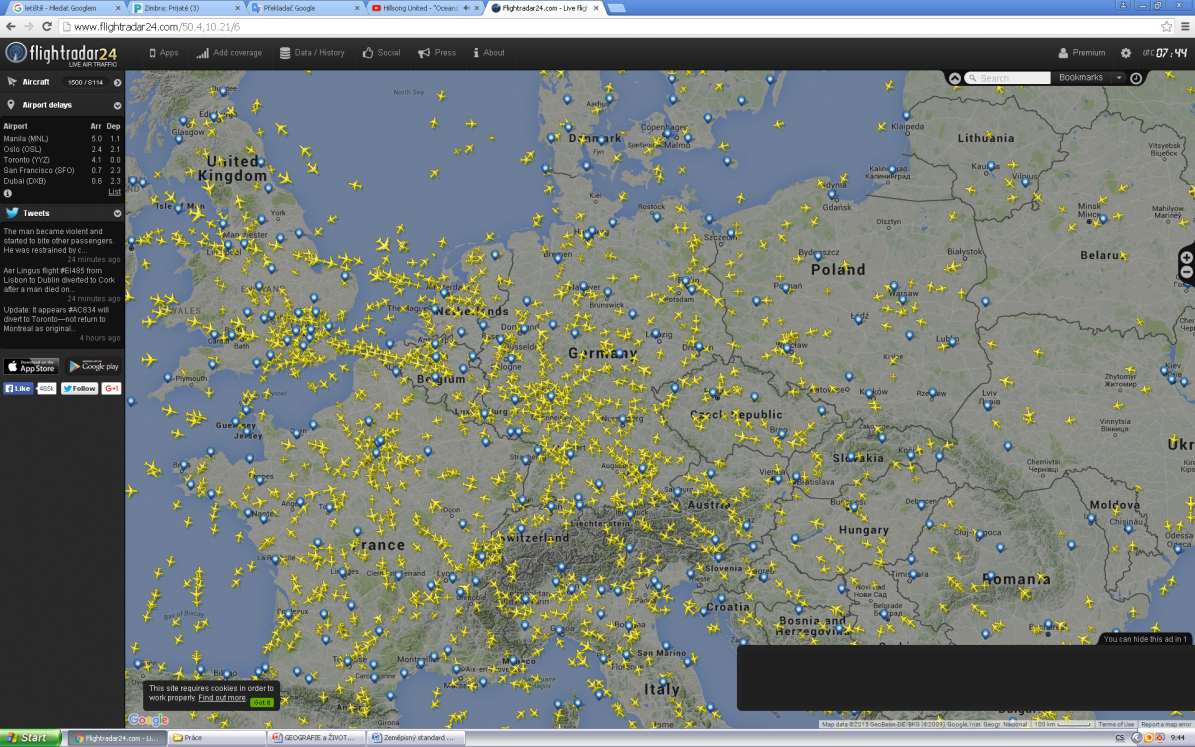 Na schématu je vidět, kolik letů najednou se uskutečňuje nad Západní a Střední Evropou a také nad celou Zemí v pondělí v 10 hodin dopoledne.

Úkol: jaký vliv má stoupající objem vzdušné dopravy na atmosféru a poté i na zdraví lidí? (zamysli se také nad novým fenoménem – znečištění hlukem)
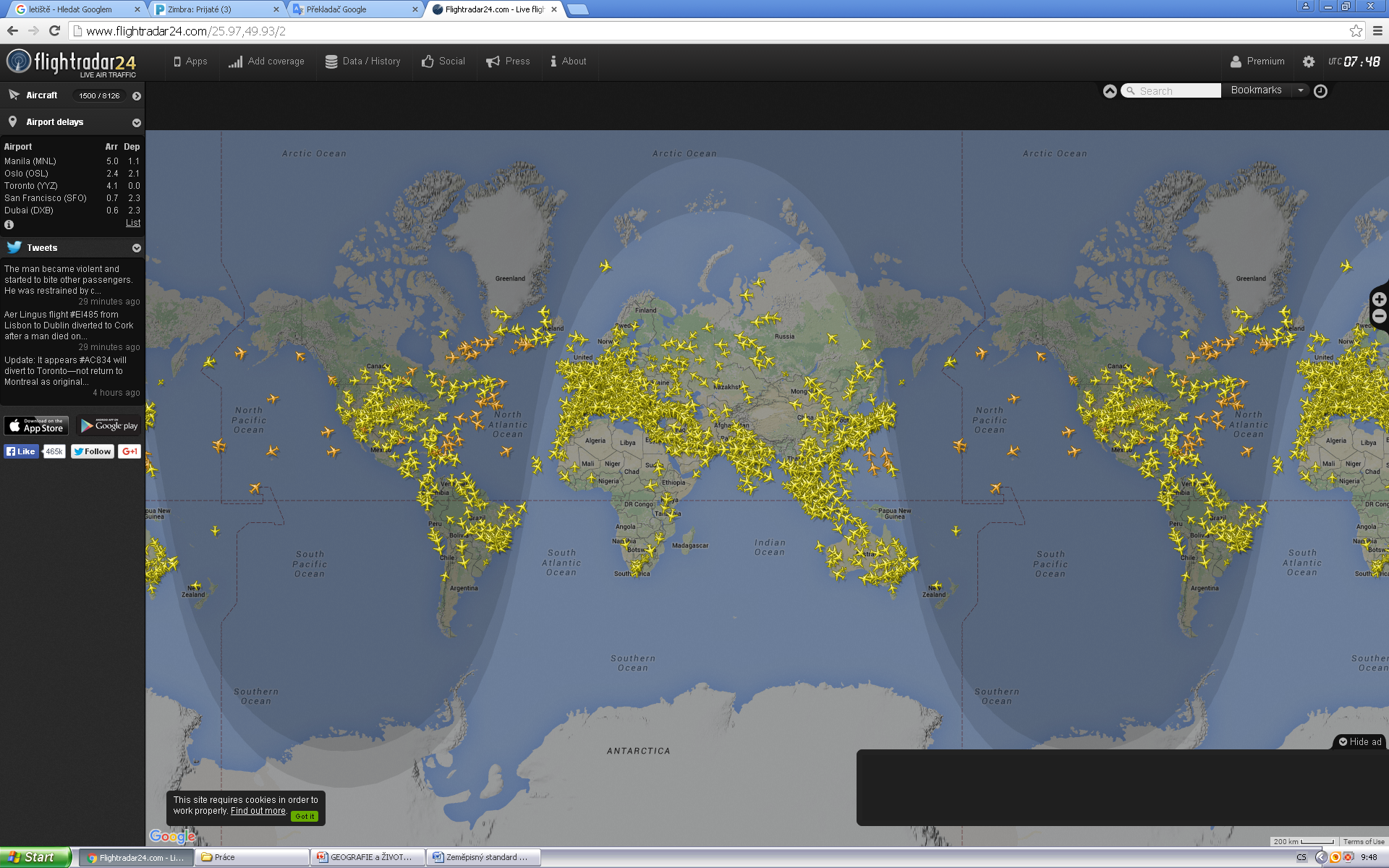 http://www.flightradar24.com/25.97,49.93/2
Příklad – exhaláty z výfuků automobilů
Ne všechno směruje pouze k horšímu. Nové technologie jsou mnohem šetrnější k životnímu prostředí.

Úkol: pomocí fotografií porovnej situaci exhalátů z automobilové dopravy v minulosti, současnosti a budoucnosti a zhodnoť význam tohoto druhu dopravy.
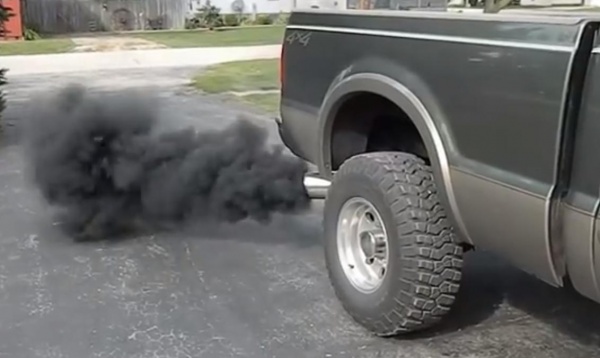 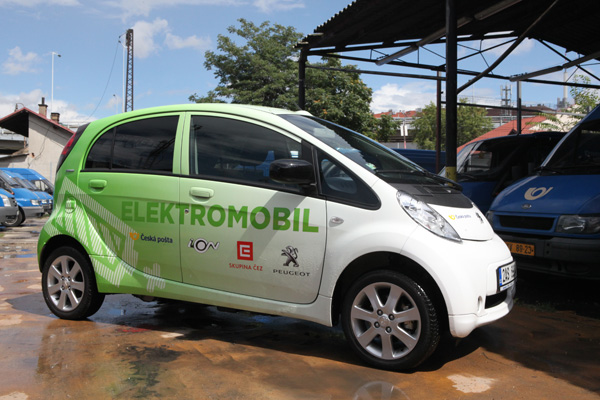 http://1url.cz/668u
http://1url.cz/Z681
Příklad – typy silnic
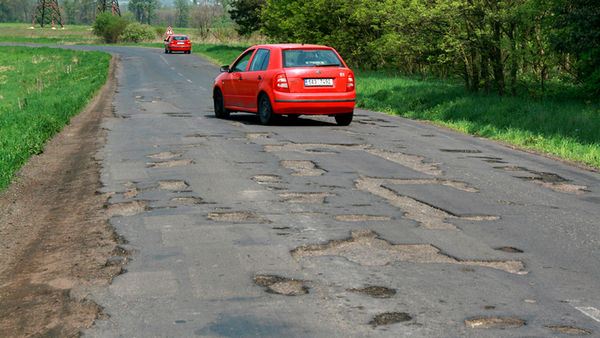 Úkol: dle fotografií porovnej dopravní situaci na různých typech silnic (dálnice, rychlostní silnice, silnice I., II. a III. třídy, místní komunikace, veřejně přístupné účelové komunikace) z hlediska vlivu na ovzduší – objem exhalátů.
http://1url.cz/d68e
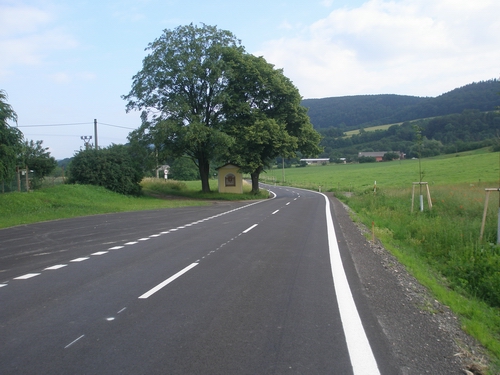 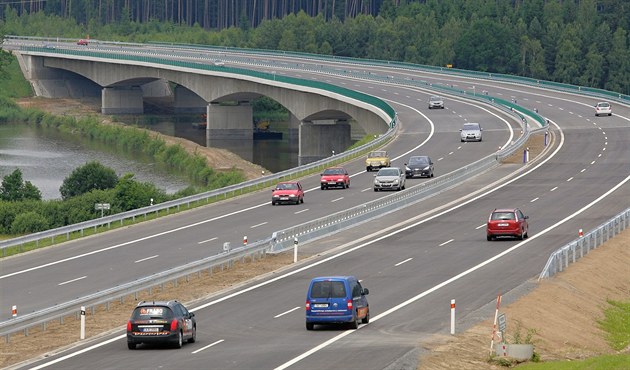 http://1url.cz/T68J
http://1url.cz/K68Q
Rozpracování a zařazení do výuky zeměpisu
Popsat a vysvětlit, jak „zelené technologie“ mohou zvýšit úroveň udržitelnosti a redukovat míru dopadu lidské činnosti na přírodní prostředí (např. redukce využívání energie, využívání nových, trvalejších stavebních materiálů).
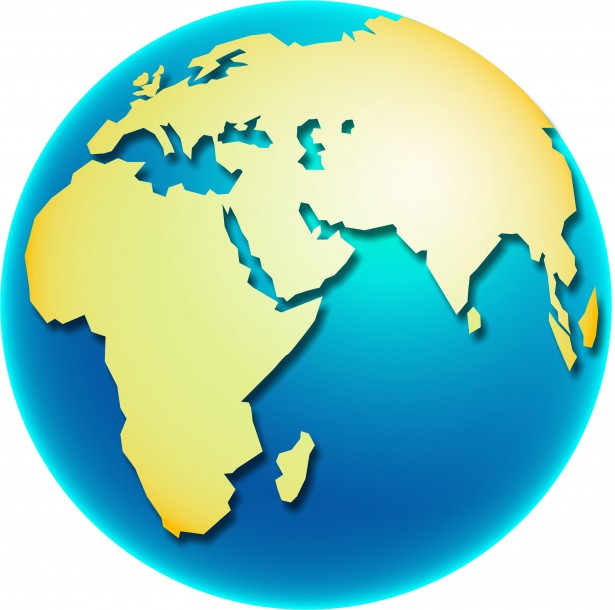 [Speaker Notes: Nějaké nápady na fotografie a příklady?]
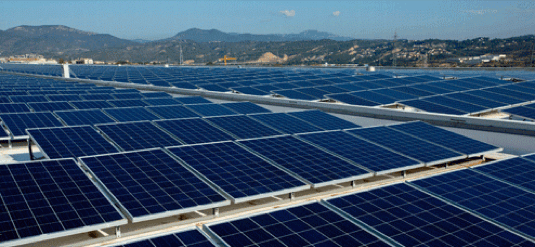 Úkol: uvažuj nad výhodami i nevýhodami „zelených technologií“, které vidíš na fotografiích. Jaké další znáš?
http://1url.cz/z68i
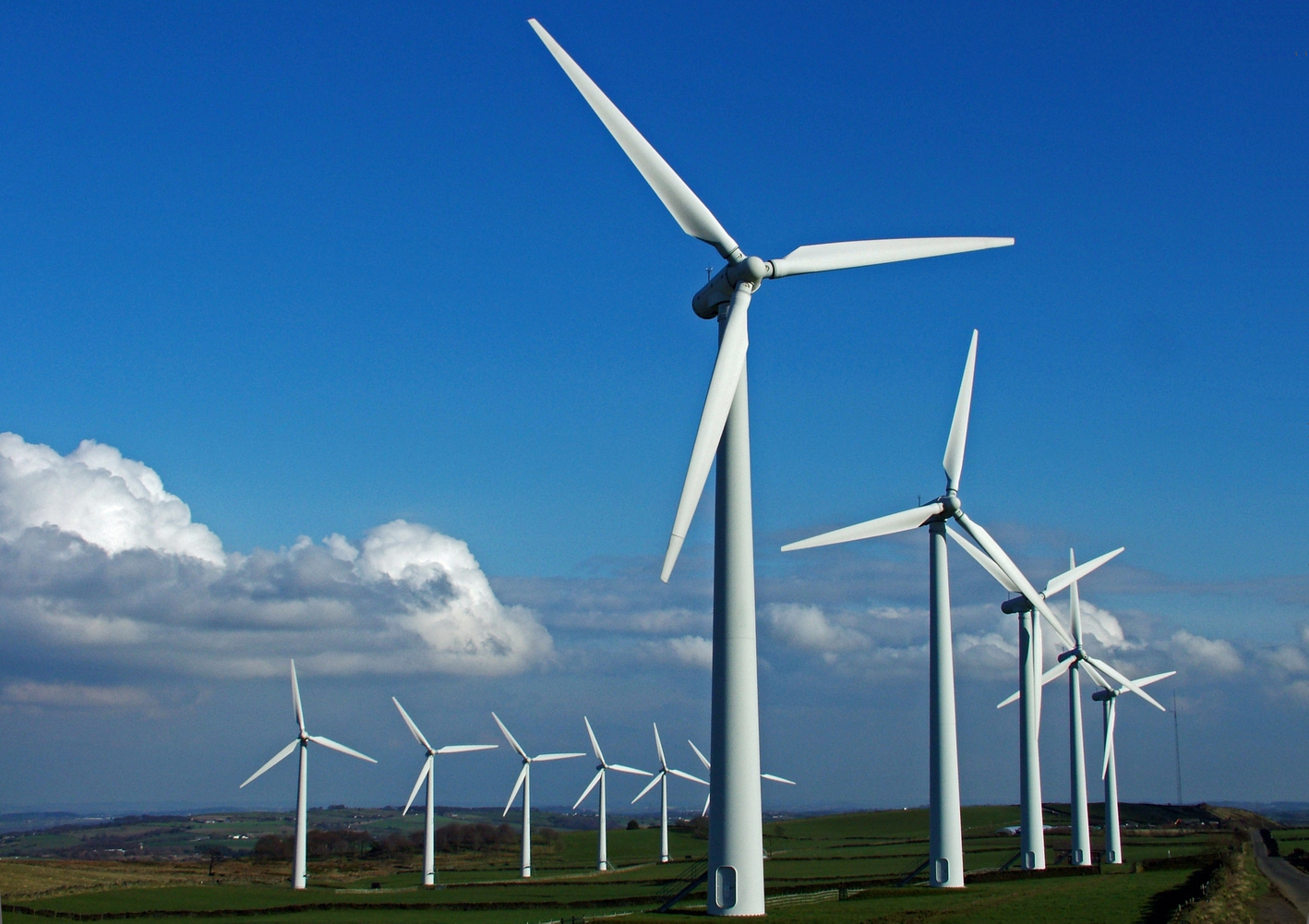 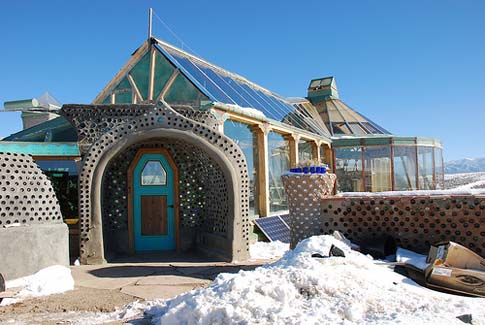 http://1url.cz/U68N
http://1url.cz/b68w
Téma 3: Využívání technologií
Příklady toho, co by se žáci měli naučit:
Analyzovat pozitivní a negativní efekty lidské činnosti na litosféru (např. degradace a eroze půdy, zasolování půdy, acidifikace).
Analyzovat, jak zastavěná plocha mění a ovlivňuje přírodní prostředí (změna hydrického režimu, degradace půd, úbytek zeleně) a identifikovat tyto změny.
Analyzovat pozitivní způsoby lidské činnosti na přírodní prostředí (např. ochrana zeleně, obnovování mokřadů, zalesňování).
[Speaker Notes: Najít vhodné příklady pro těžbu v ČR.]
Rozpracování a zařazení do výuky zeměpisu
Analyzovat pozitivní a negativní efekty lidské činnosti na litosféru (např. degradace a eroze půdy, zasolování půdy, acidifikace).
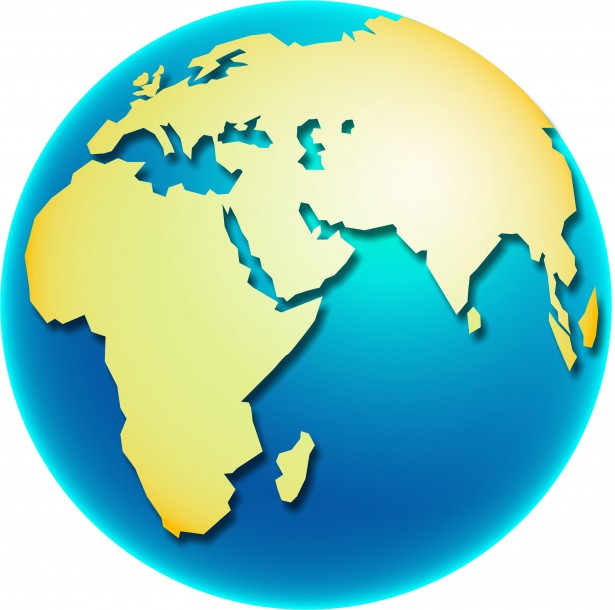 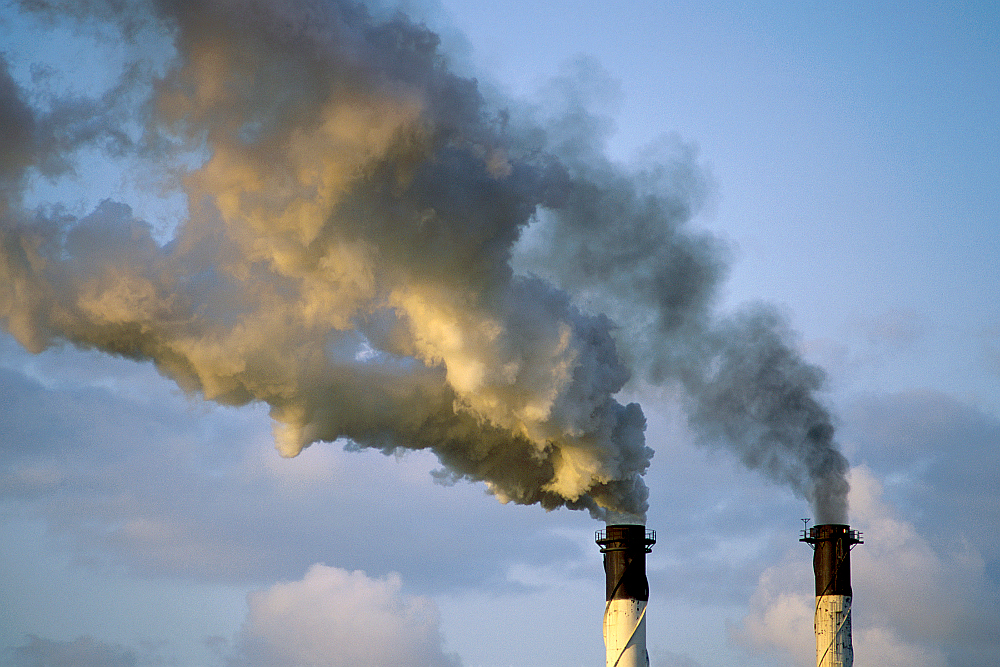 Příklad – okyselování půd
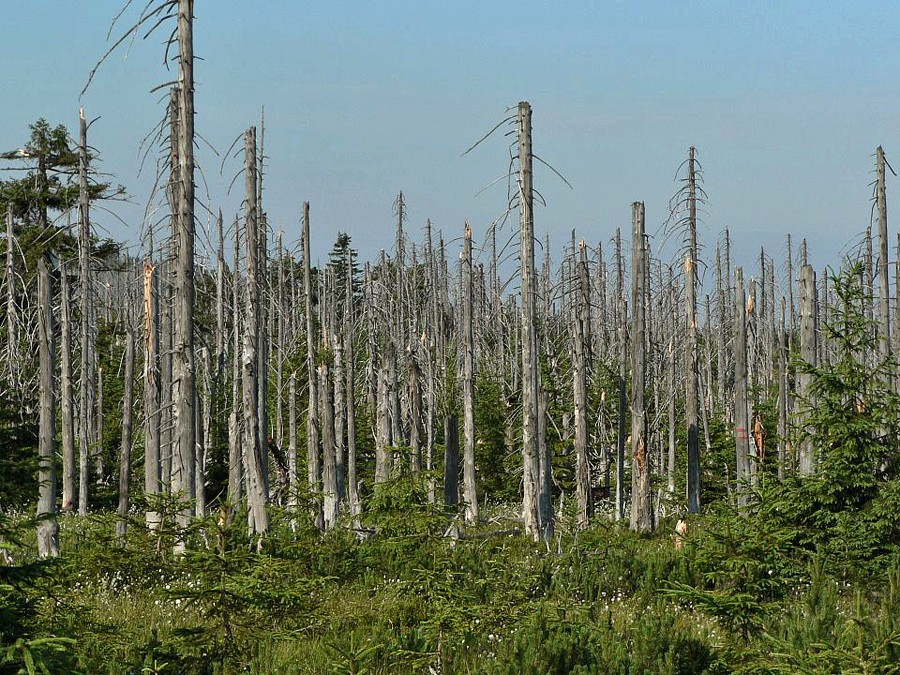 ?
http://1url.cz/o68l
Úkol: jak mohou škodliviny vypouštěné továrnami ovlivnit půdu, když půda je na zemi a škodliviny stoupají do ovzduší?

     Jak souvisí fotografie zničeného lesa s půdou a vypouštěním emisí?
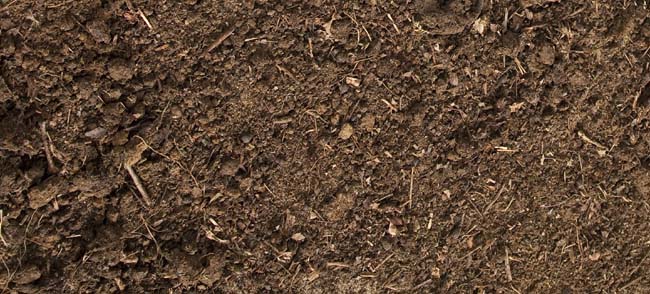 http://1url.cz/r68G
http://1url.cz/W68p
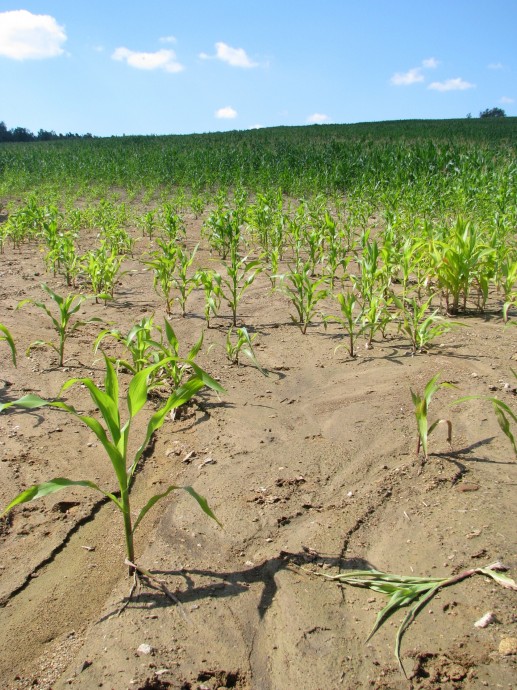 Příklad – půdní eroze
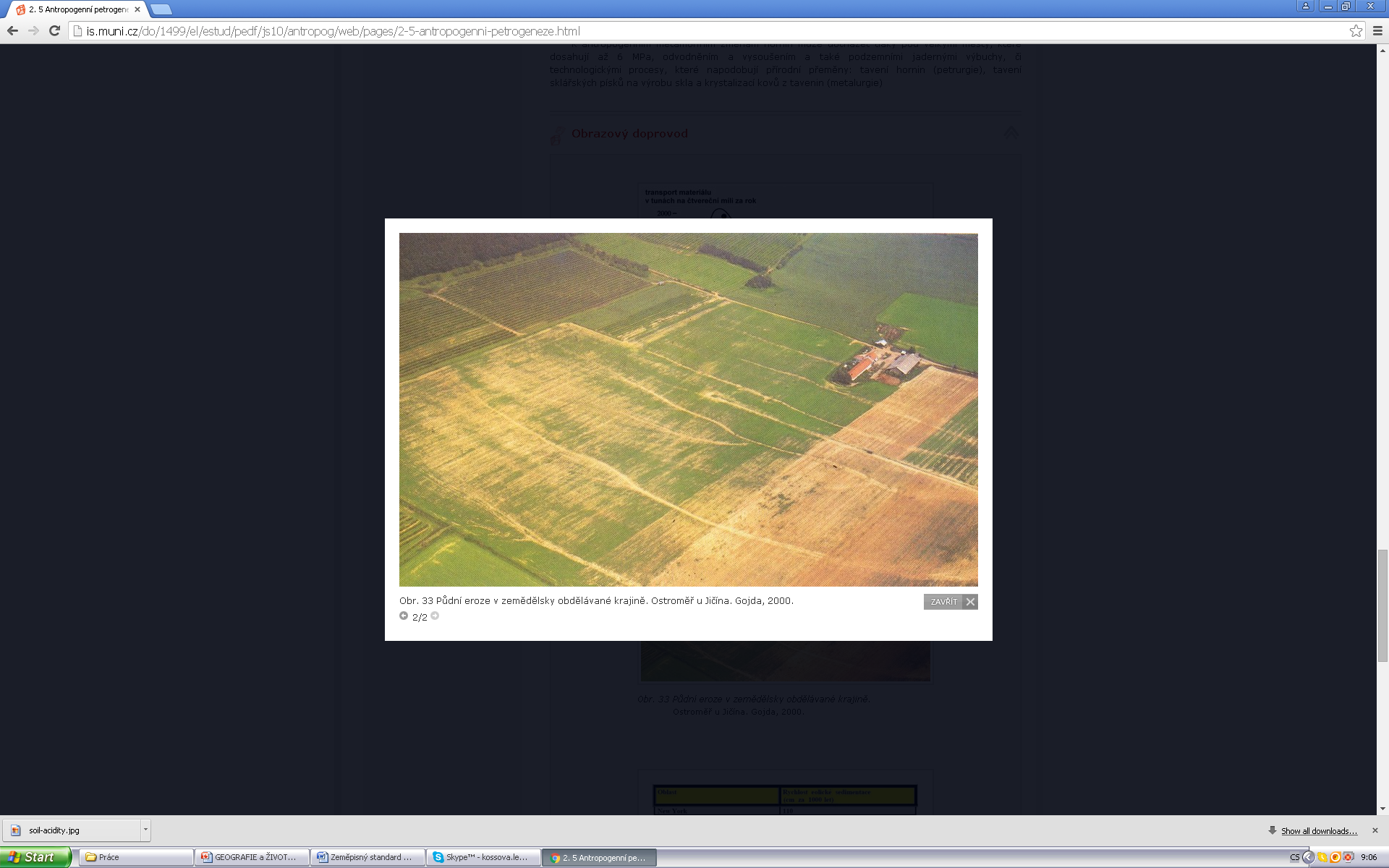 http://1url.cz/L68R
http://1url.cz/A68a
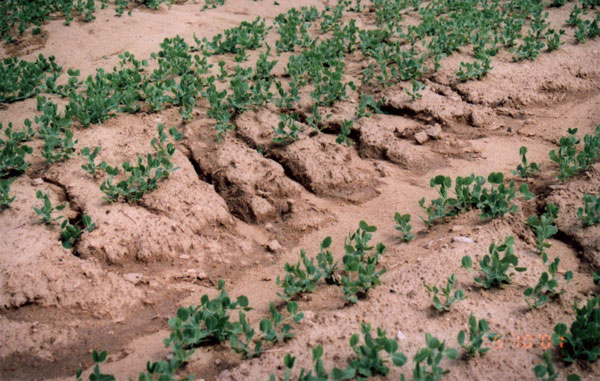 Úkol: jaké činitele vplývají na rozrušování půdy? Zohledni jak lidskou činnost, tak i vnější podmínky.
http://1url.cz/l683
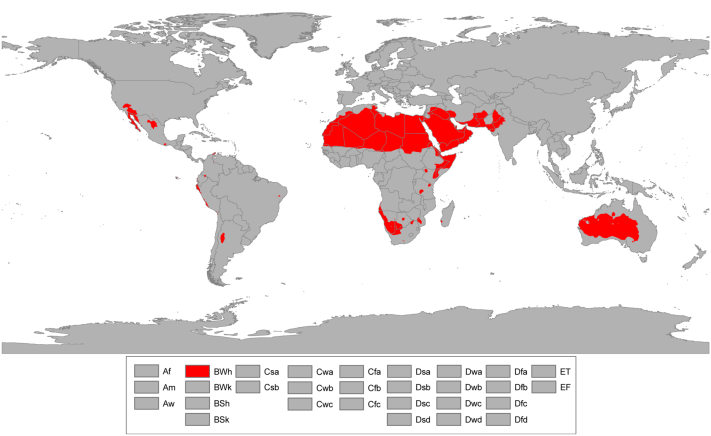 Příklad – salinizace půdy
http://1url.cz/H68D
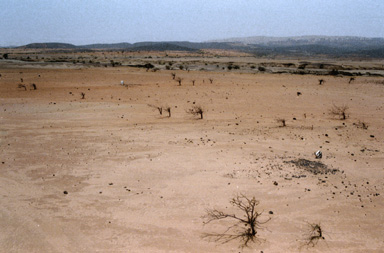 Zasolování půdy snižuje její kvalitu a tedy i úrodnost. 






Úkol: pomocí fotografií a obrázků uvažuj 
JAK, KDE a PROČ k tomuto jevu dochází.
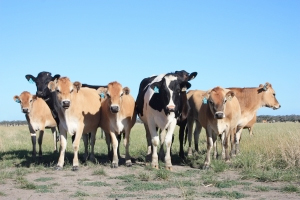 http://1url.cz/268I
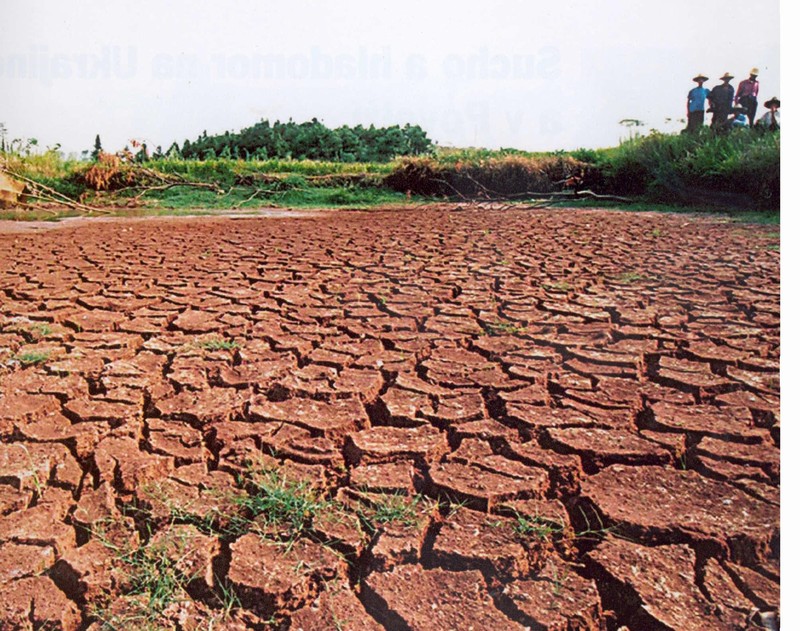 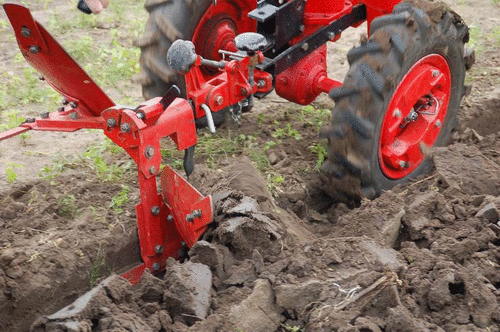 http://1url.cz/e68v
http://1url.cz/j68U
http://1url.cz/Y68Z
Rozpracování a zařazení do výuky zeměpisu
Analyzovat, jak zastavěná plocha mění a ovlivňuje přírodní prostředí (změna hydrického režimu, degradace půd, úbytek zeleně) a identifikovat tyto změny.
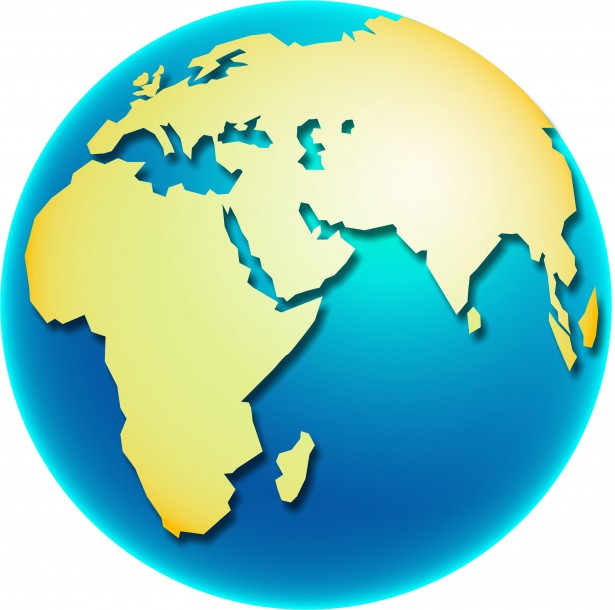 Příklad – betonové kolosy
V Soulu (hlavním městě Jižní Koreje, vlevo) žije kolem 24 milionů lidí. Podobně je tomu v Sao Paolu (vpravo), největším městě Jižní Ameriky, kde jich žije přes 21 milionů.

Úkol:  již z fotografií je vidět, kolik prostoru zabírá zástavba a kolik bylo ponecháno zeleni. Jaké důsledky to má na ovzduší (počasí), půdu, přítomnost živočichů (ptáky, hlodavce,...), lidské aktivity apod.
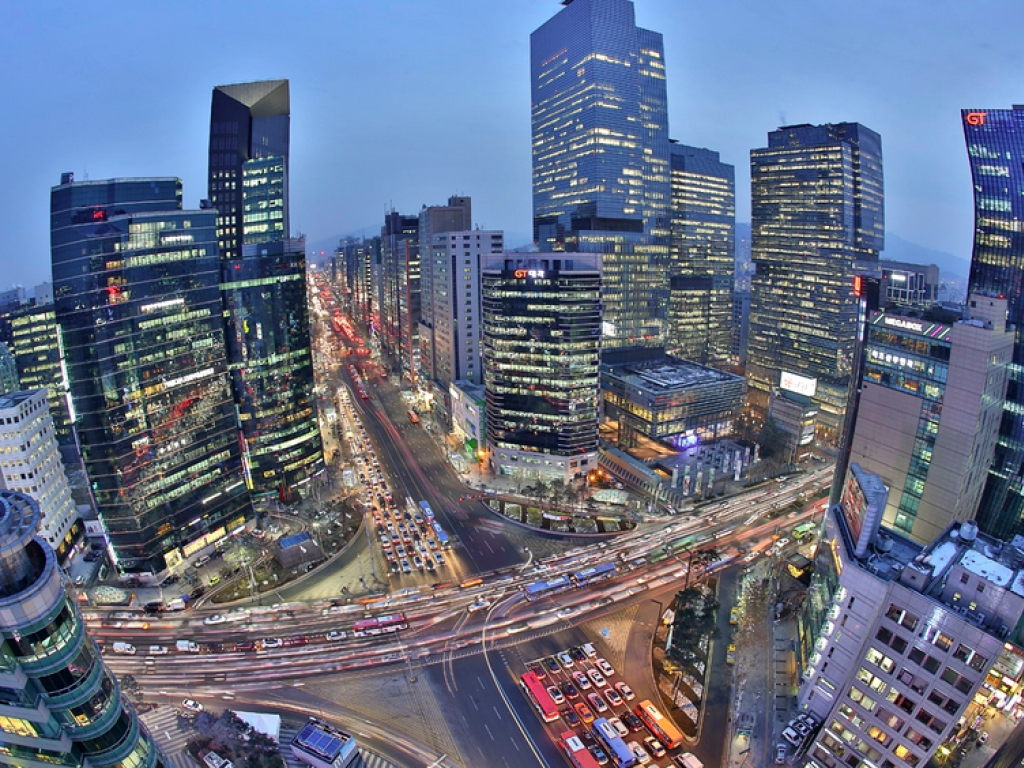 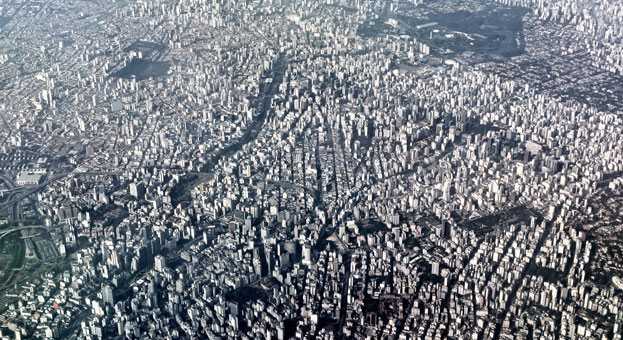 http://1url.cz/D689
http://1url.cz/8685
Rozpracování a zařazení do výuky zeměpisu
Analyzovat pozitivní způsoby lidské činnosti na přírodní prostředí (např. ochrana zeleně, obnovování mokřadů, zalesňování).
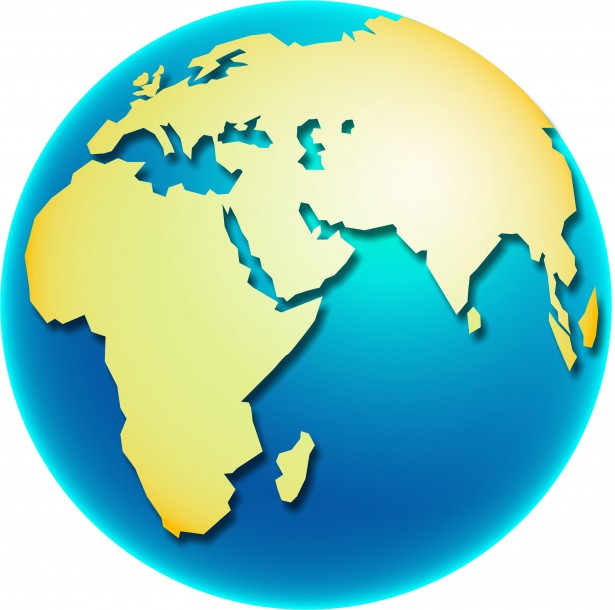 Příklad – zalesňování
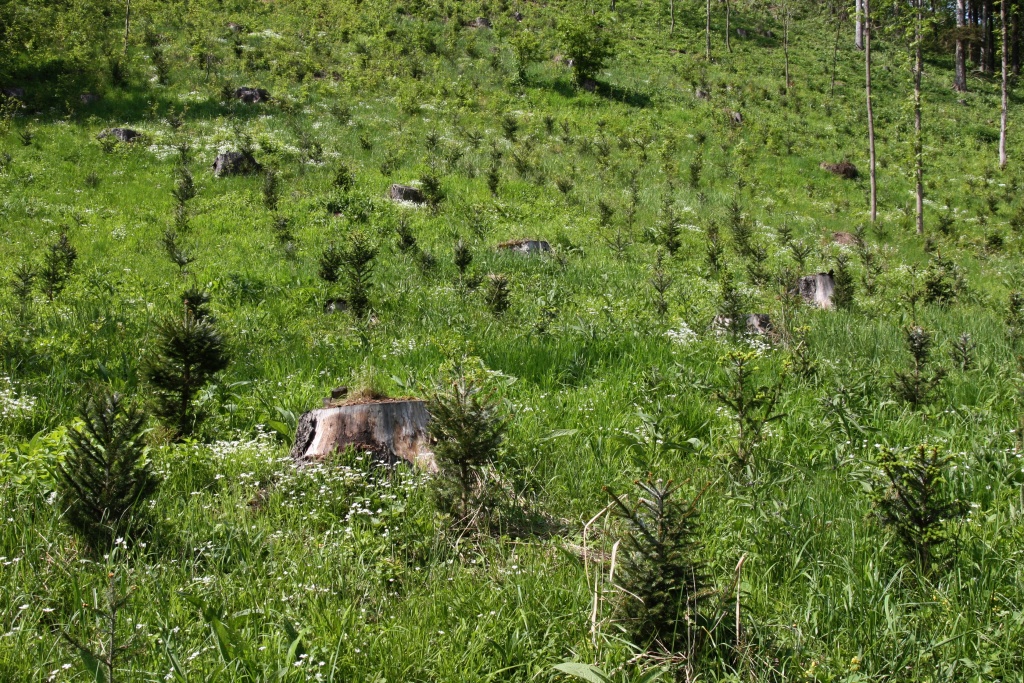 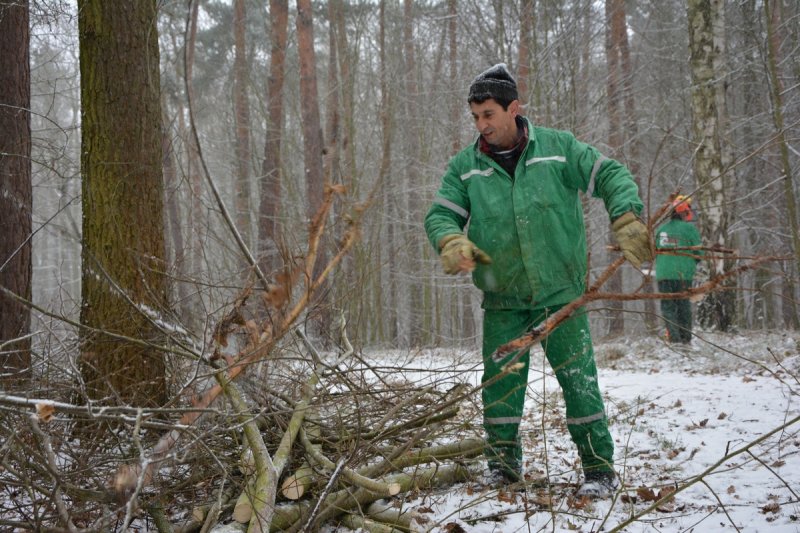 Úkol: jakými způsoby se pečuje o les? Je vhodné vyčistit les od všech větví a padlých stromů? Proč?
http://1url.cz/068c
http://1url.cz/668Y
Příklad – čištění jezírek
Projekt přeshraniční spolupráce pomohl vyčistit jezírko u obce Rudice.
Úkol: navrhni způsoby pozitivního zacházení s různými jinými biotopy.
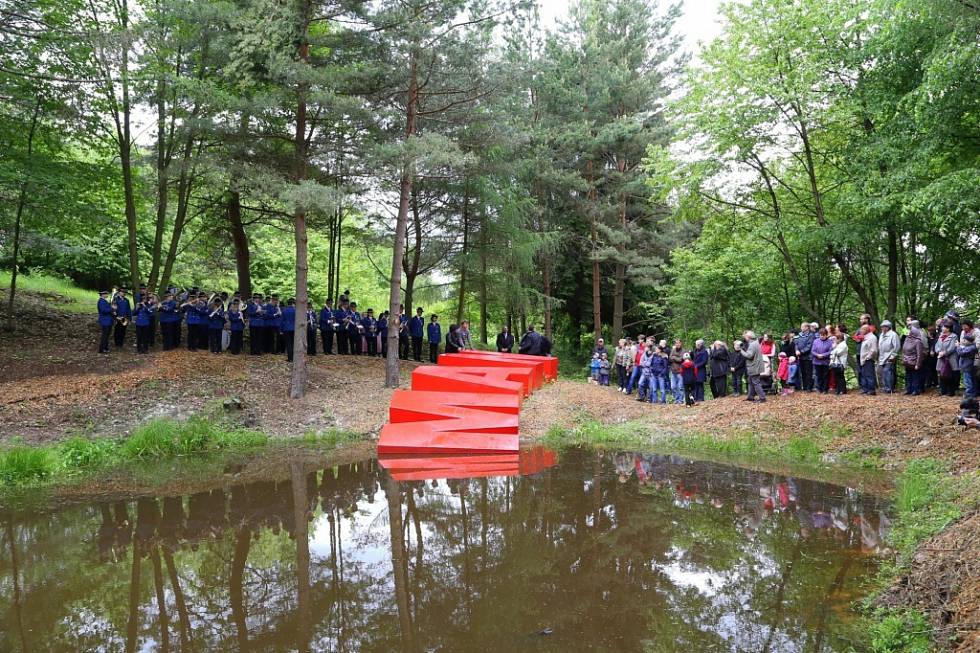 http://1url.cz/168n
[Speaker Notes: Premýšľam nad slovníkom pojmov, ktoré by mohli byť vysvetlené buď pod každým snímkom (napr. ako tu – čo je biotop), alebo až na konci prezentácie jako jeden slide s poznámkami.]